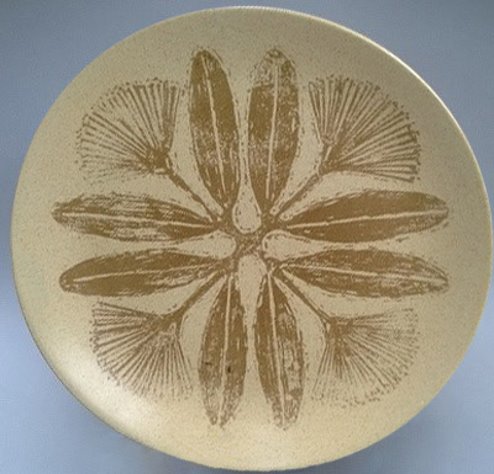 Crown Lynn Ceramics
“Nirvana” Design
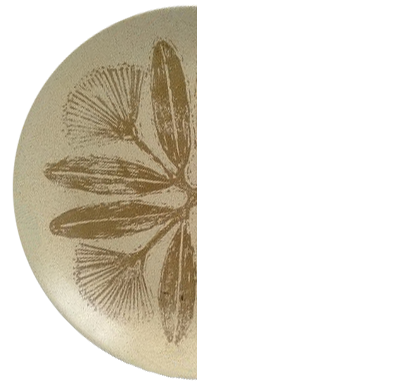 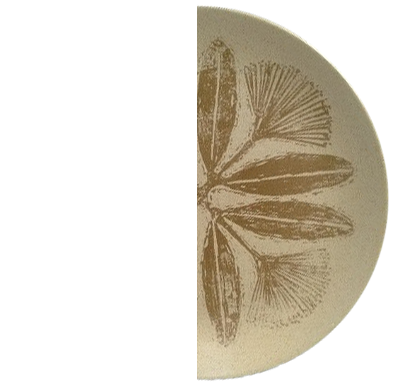 m
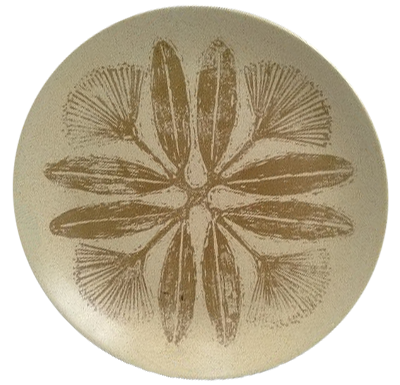 m
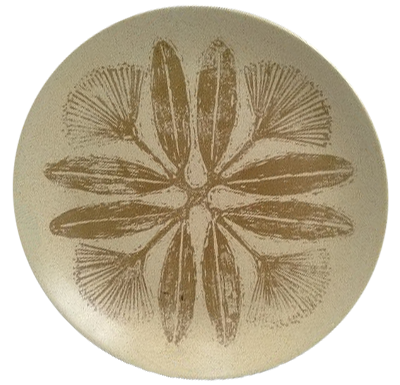 m
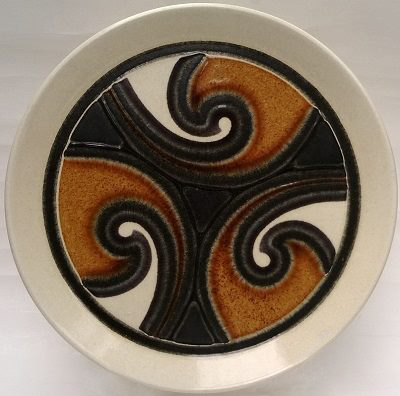 Crown Lynn Ceramics
Polynesian Design
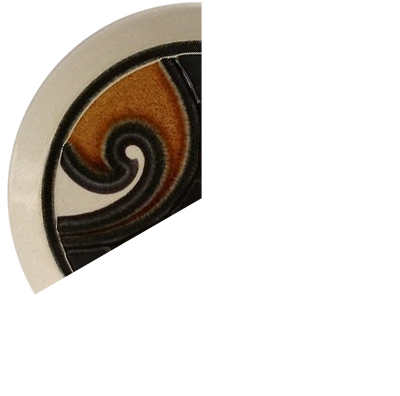 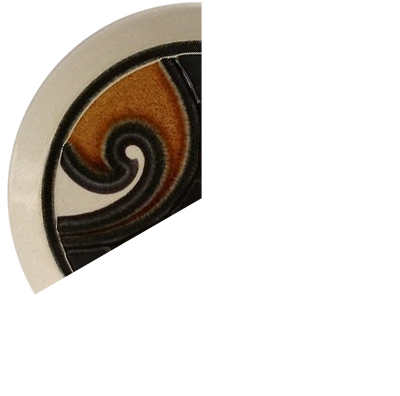 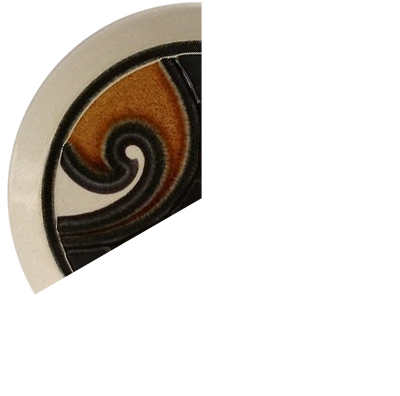 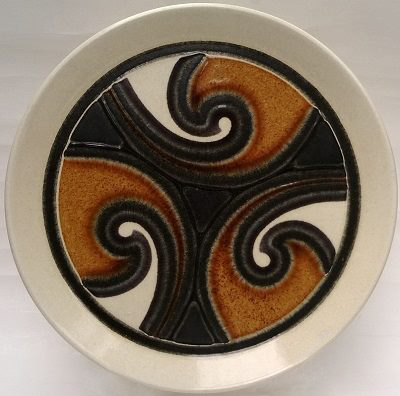 What is the angle of rotation?
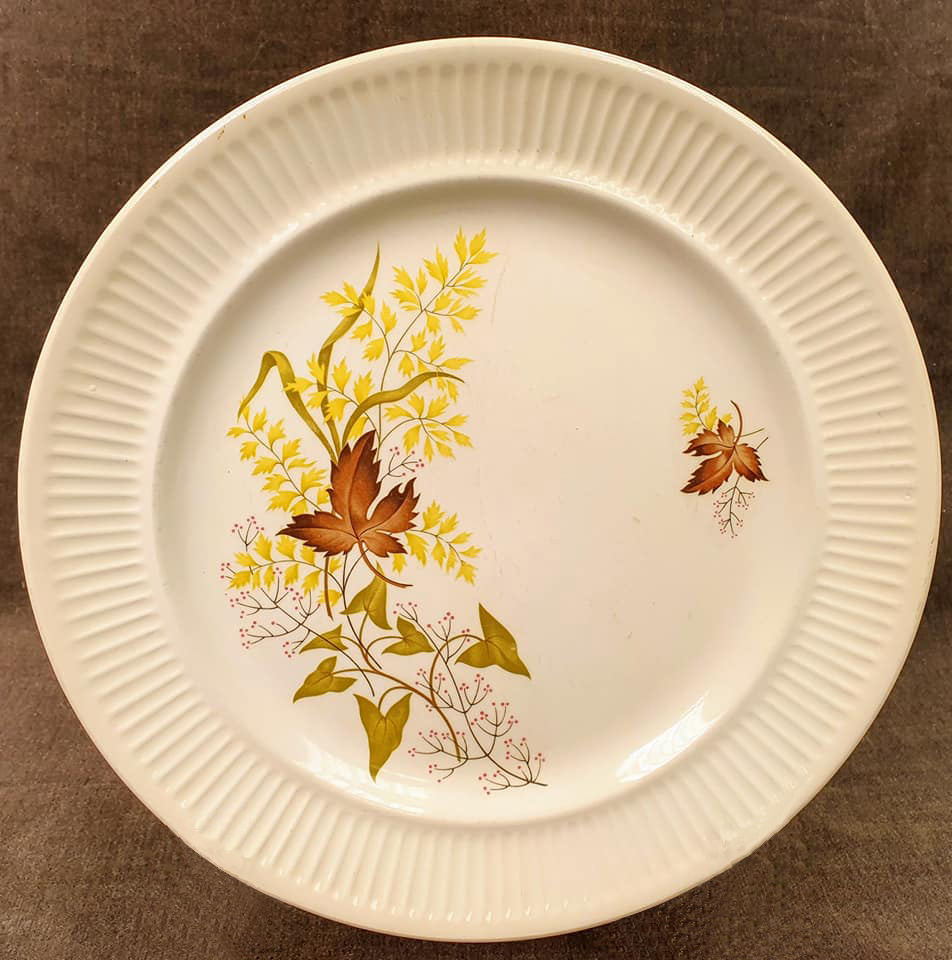 Crown Lynn Ceramics
“Red Roses” Design
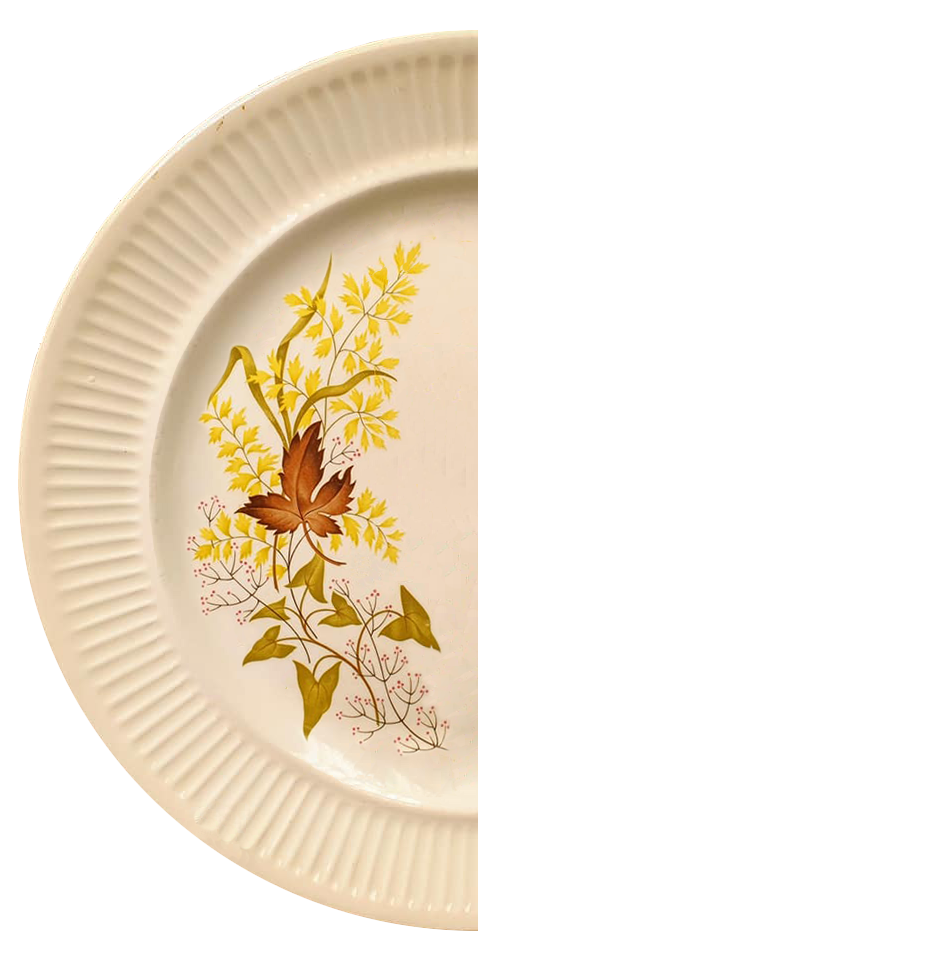 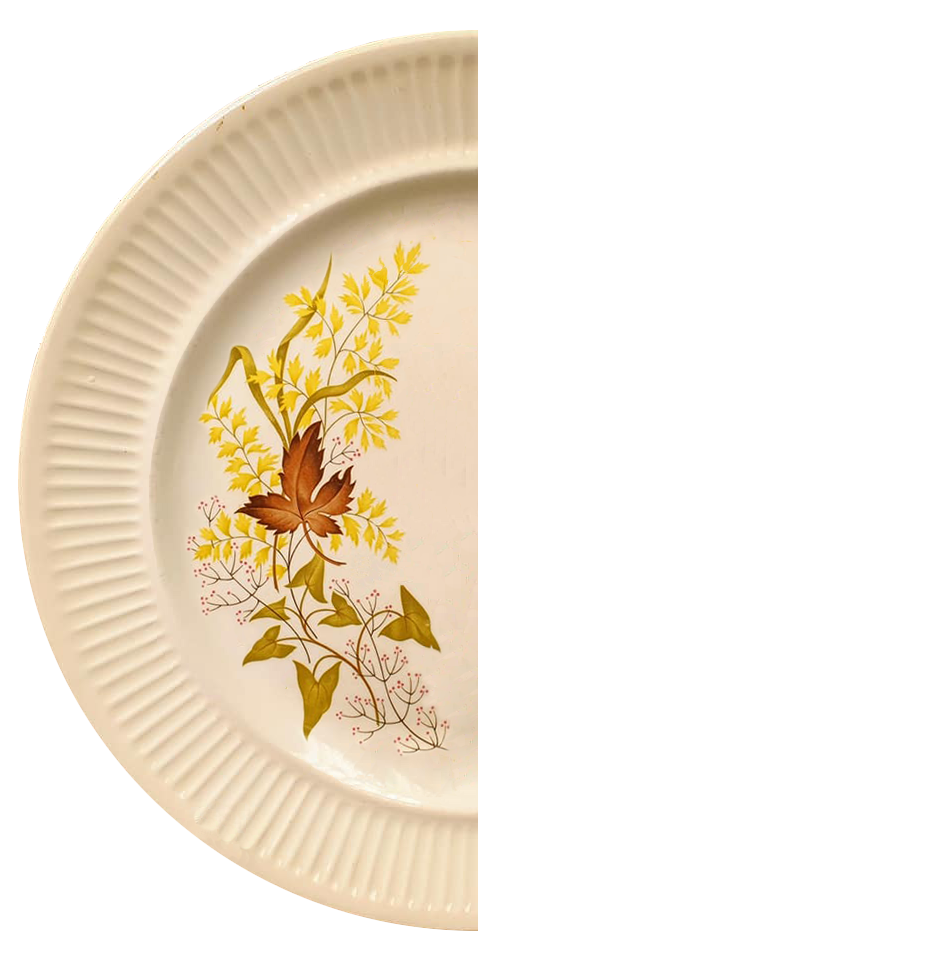 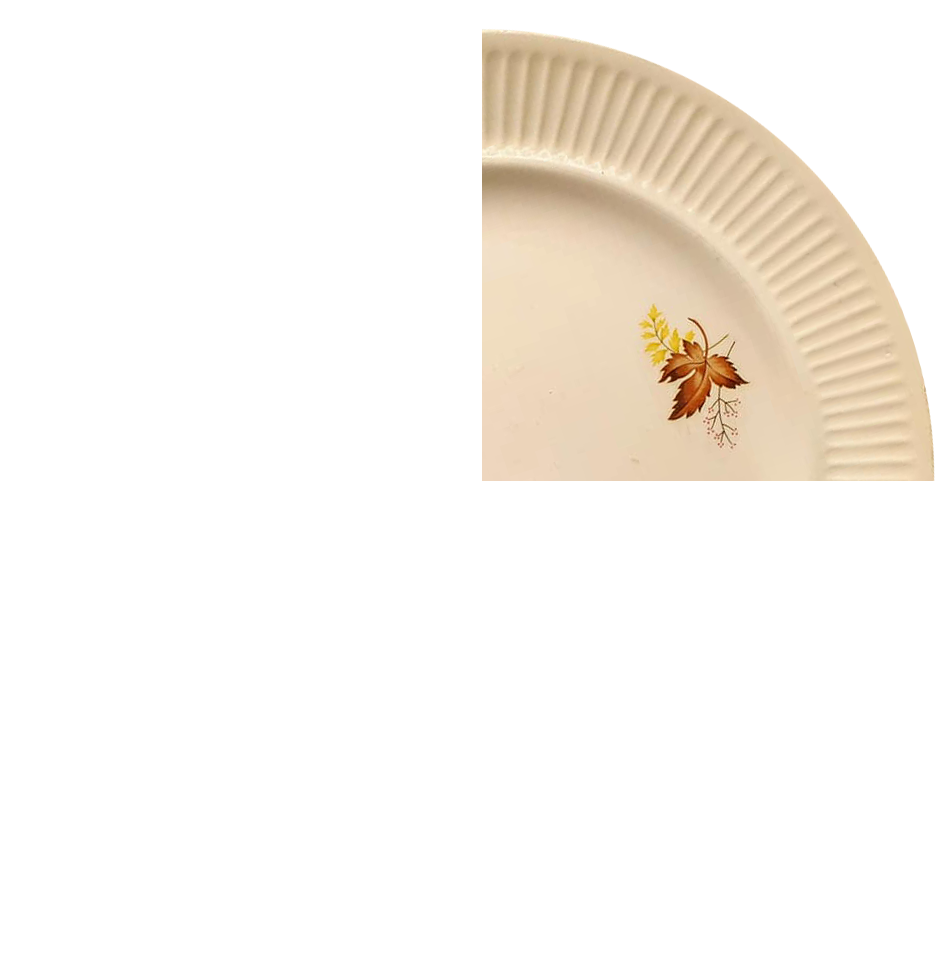 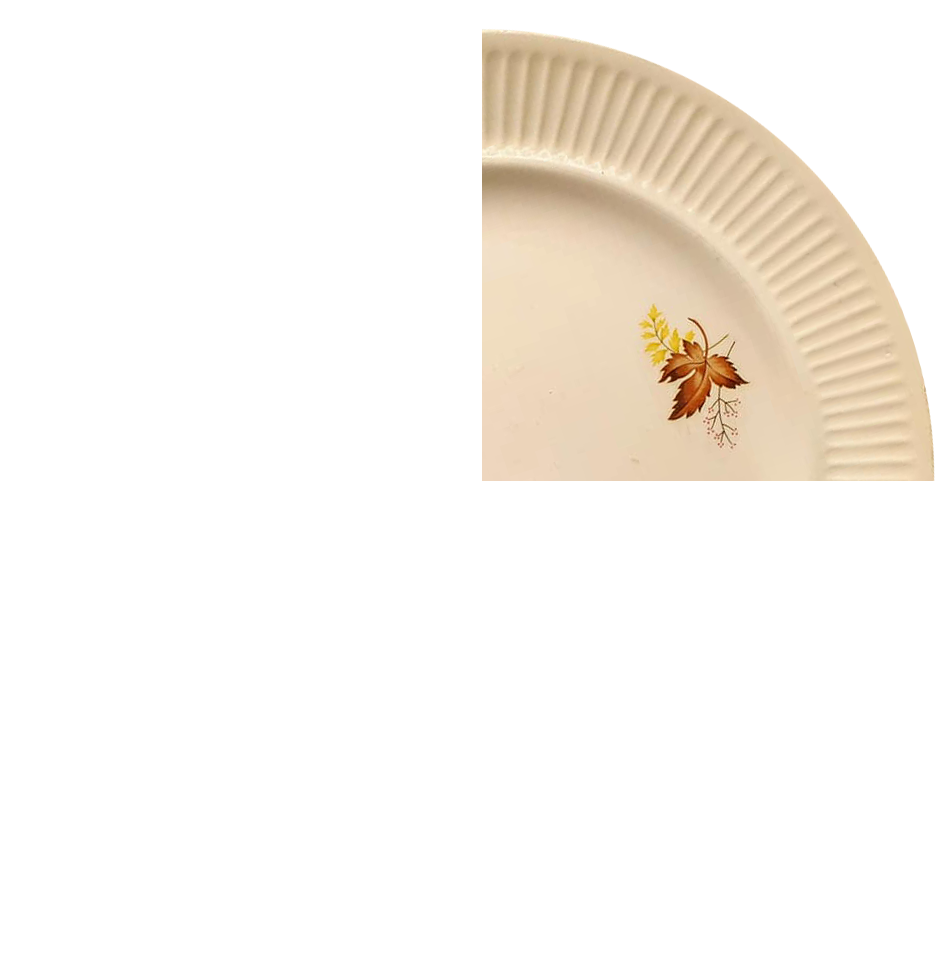 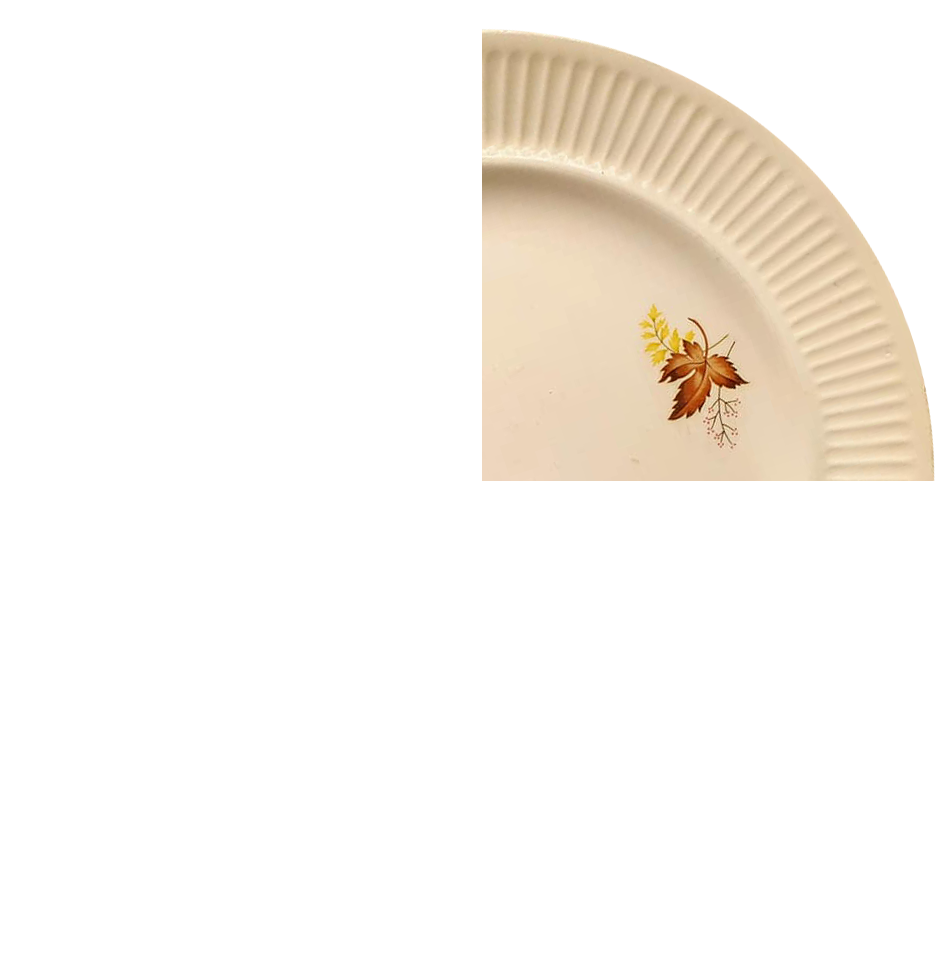 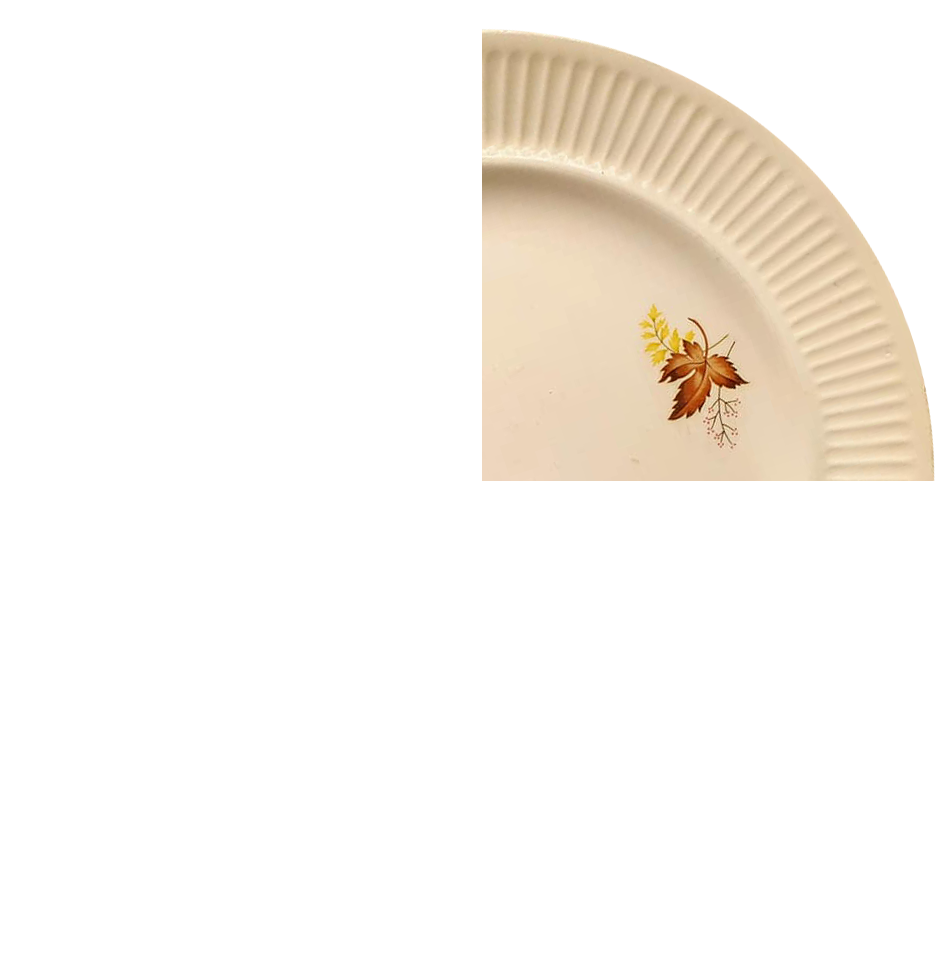